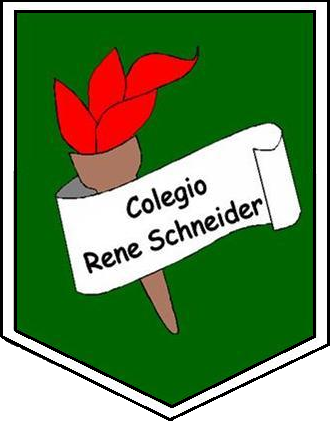 Septiembre 2020
Hello!
Hi!
Desarrollo Habilidades
Habilidad Recordar
1° Ciclo
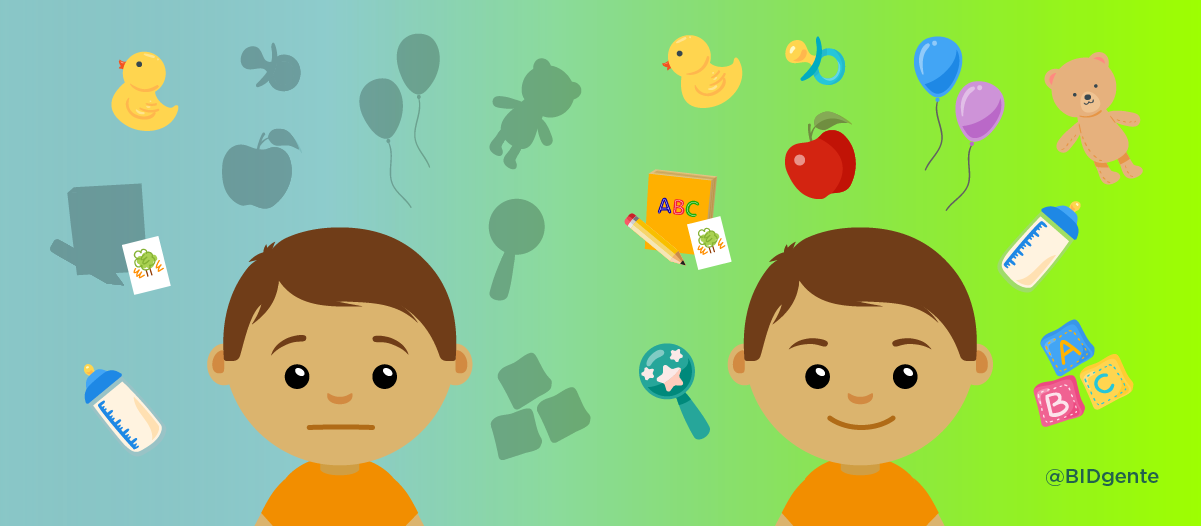 31 Agosto
4 Septiembre
LÍMITE DE TIEMPO: 
2 minutos
60
10
50
20
40
30
Observa la imagen a continuación y completa la secuencia númerica presentada
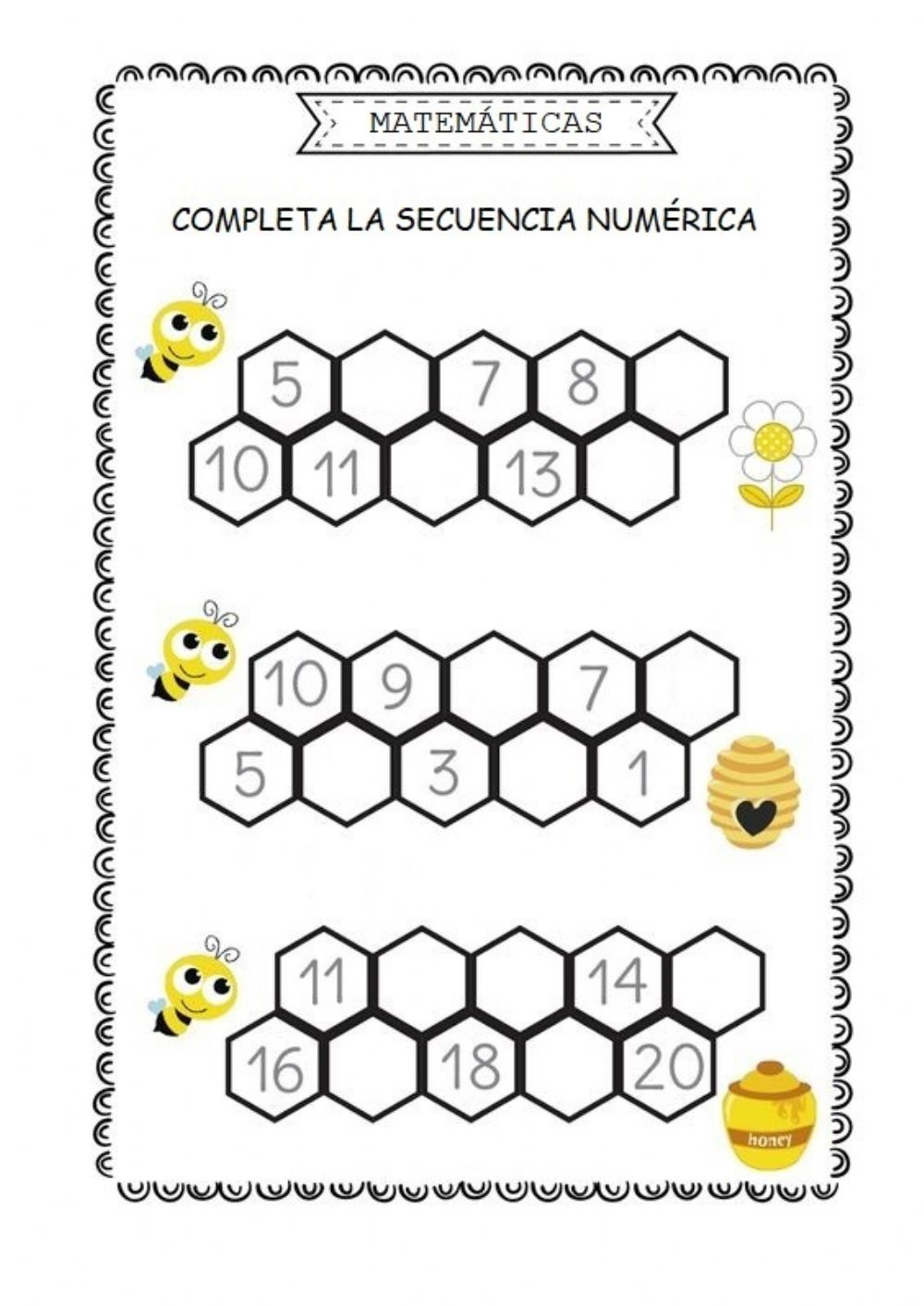 12
13
15
17
19
LÍMITE DE TIEMPO: 
4 minutos
60
10
50
20
40
30
Observa las palabras a continuación e identifica los sustantivos propios y comunes
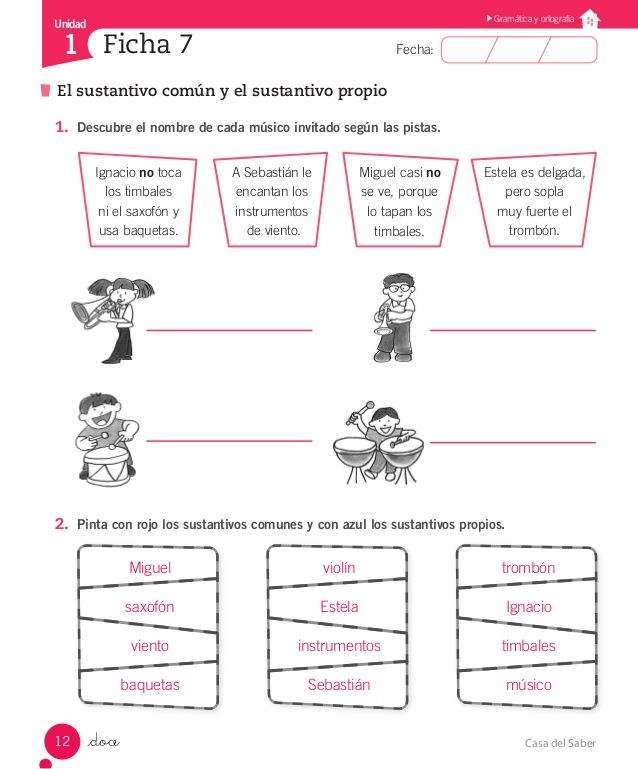 SC
SP
SC
SC
SP
SP
SC
SC
SC
SC
SC
SP
LÍMITE DE TIEMPO: 
5 minutos
60
10
50
20
40
30
Observa las imágenes a continuación y reconoce algunas de las instituciones presentes en estas
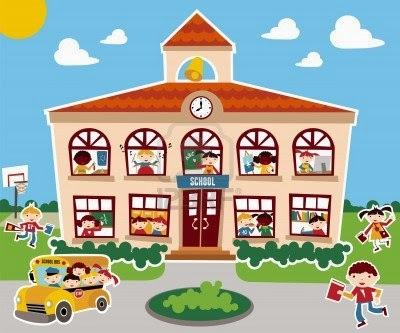 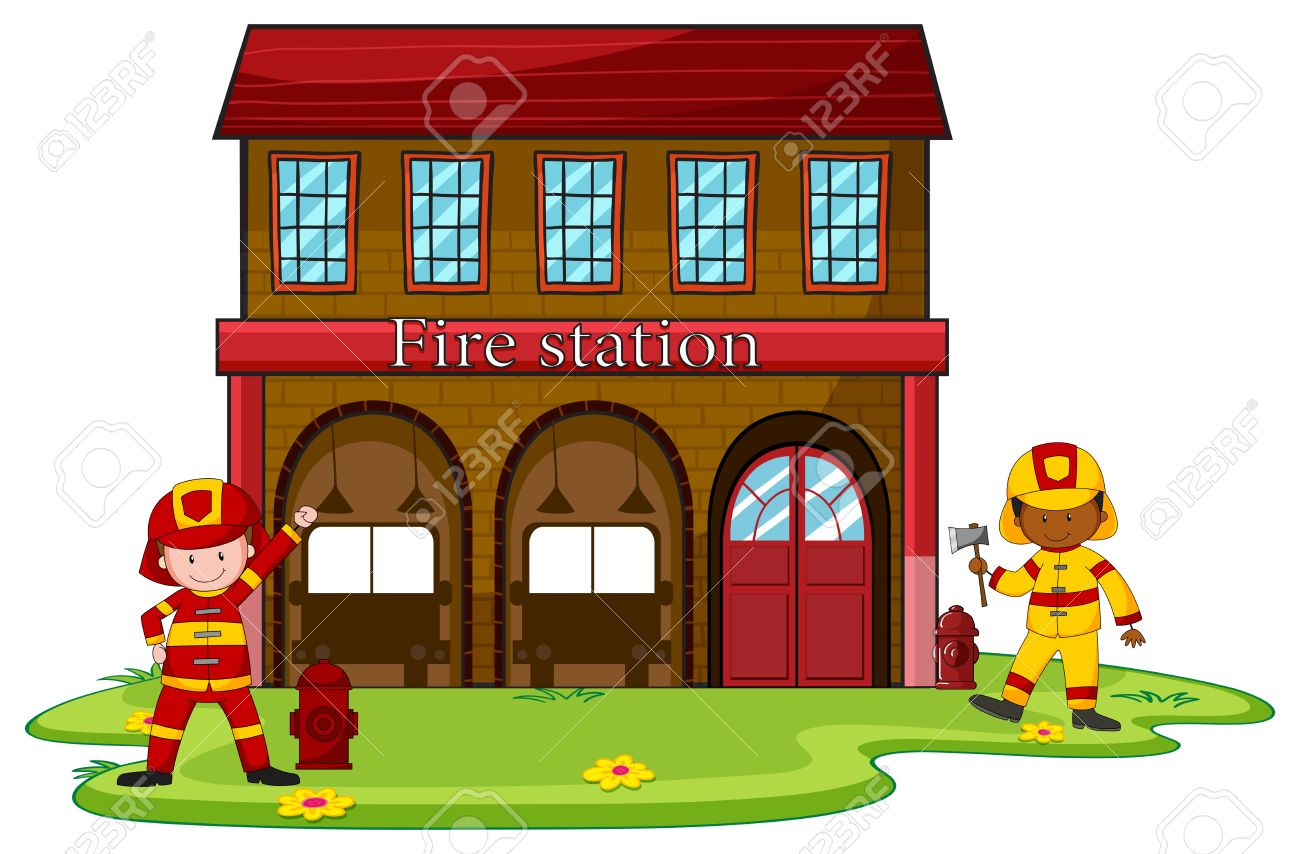 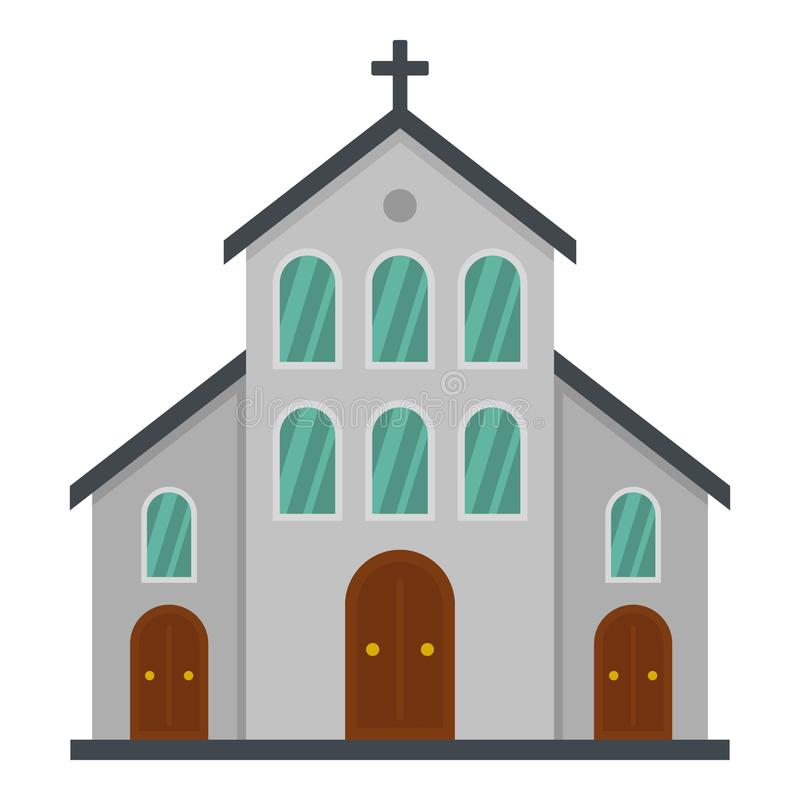 Estación Bomberos
Iglesia
Colegio
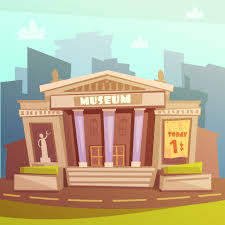 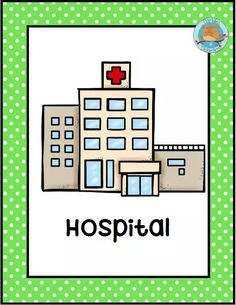 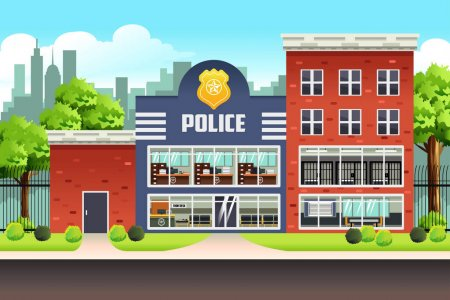 Estación Policías
Museo
Hospital
Ahora sumemos el puntaje
Actividad 1: 3 puntos
Actividad 2: 4 puntos
Actividad 3: 6 puntos
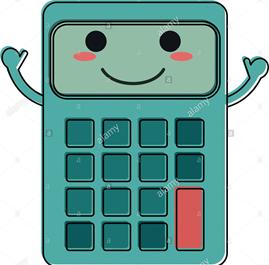 Si completaste media actividad, tienes la mitad del puntaje mencionado
Esperamos tus comentarios 
Recuerda que si tienes dudas puedes contactarte directamente con nosotros a través de tu profesora jefe
Habilitaremos una sección de encuesta en nuestra pagina oficial de Facebook, recuerda responder y dejar tus comentarios.
Te esperamos para la próxima actividad.
Los extrañamos mucho
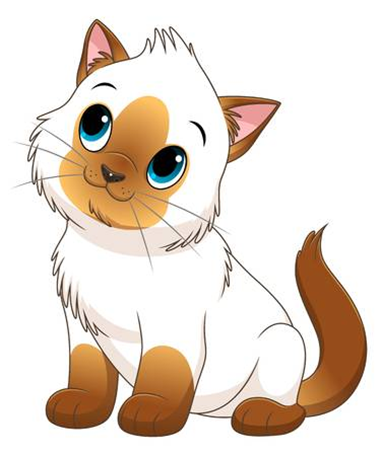